Legislative Council Study Committee on State-Tribal Relations
Dee Pettack, Legislative Liaison
David O’Connor, American Indian Studies Consultant
Governance
U.S. Department of Education
Wisconsin Department of Public Instruction
421 School Districts
2216 Public Schools
26 Independent Charter Schools
11 Tribal Education Departments
State
Public Schools at a Glance
Public School Districts: 421
Total Public Schools: 2,216
Full Time Staff: 108,820
Students: 860,138
Total State Aids: $5.63 Billion
Growing Poverty & Changing Enrollment
Poverty is Growing in WisconsinChange in Free & Reduced Lunch (2001-2012)
Wisconsin FRL Rate Doubles
2001: 21%2012: 43%
In many rural districts, more than half the students are eligible for free and reduced price lunch.
Source: Wisconsin Department of Public Instruction. School Finance Maps.  http://dpi.wi.gov/sfs/maps.html
Students are in Fewer DistrictsChange Student Membership (2001-2012)
In 2001, 1/3rd of districts were in declining enrollment. 
By 2012, over 2/3rd districts were in declining enrollment.
Today, 75% of our students are located in just 30% of our districts.
Source: Wisconsin Department of Public Instruction. School Finance Maps.  http://dpi.wi.gov/sfs/maps.html
2/3rds of Students in Small Districts
1/2
2/3
Cumulative %:
Rural Districts: Fewer Kids & Greater Poverty
Change in Enrollment
Change in Poverty
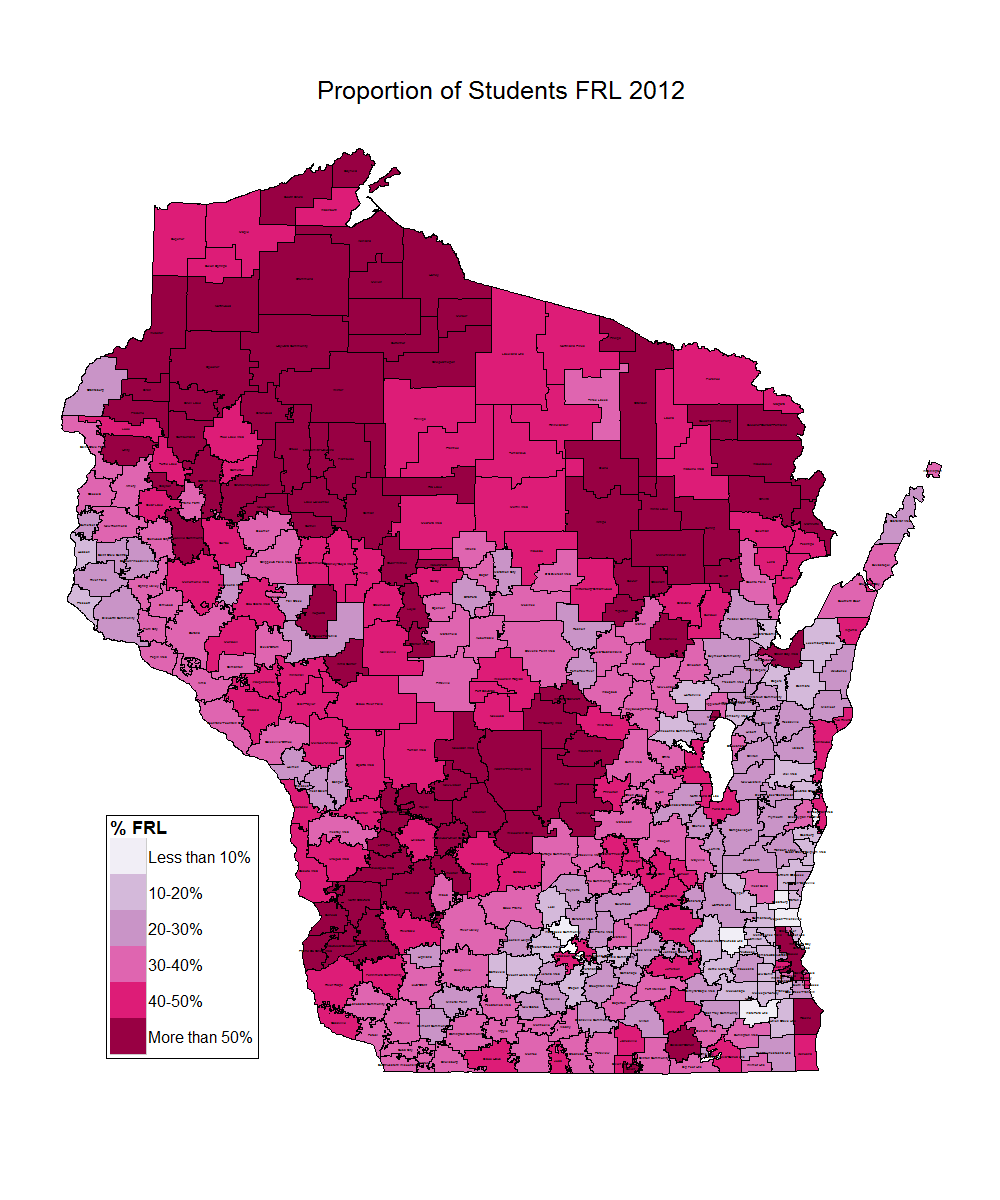 Rural Districts:Fewer Kids & Greater Poverty
Shifting Enrollment
Growing Poverty
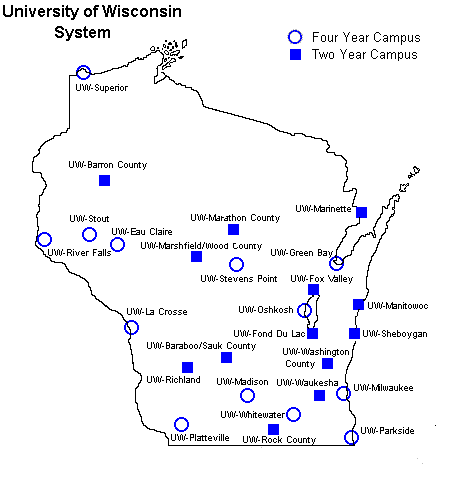 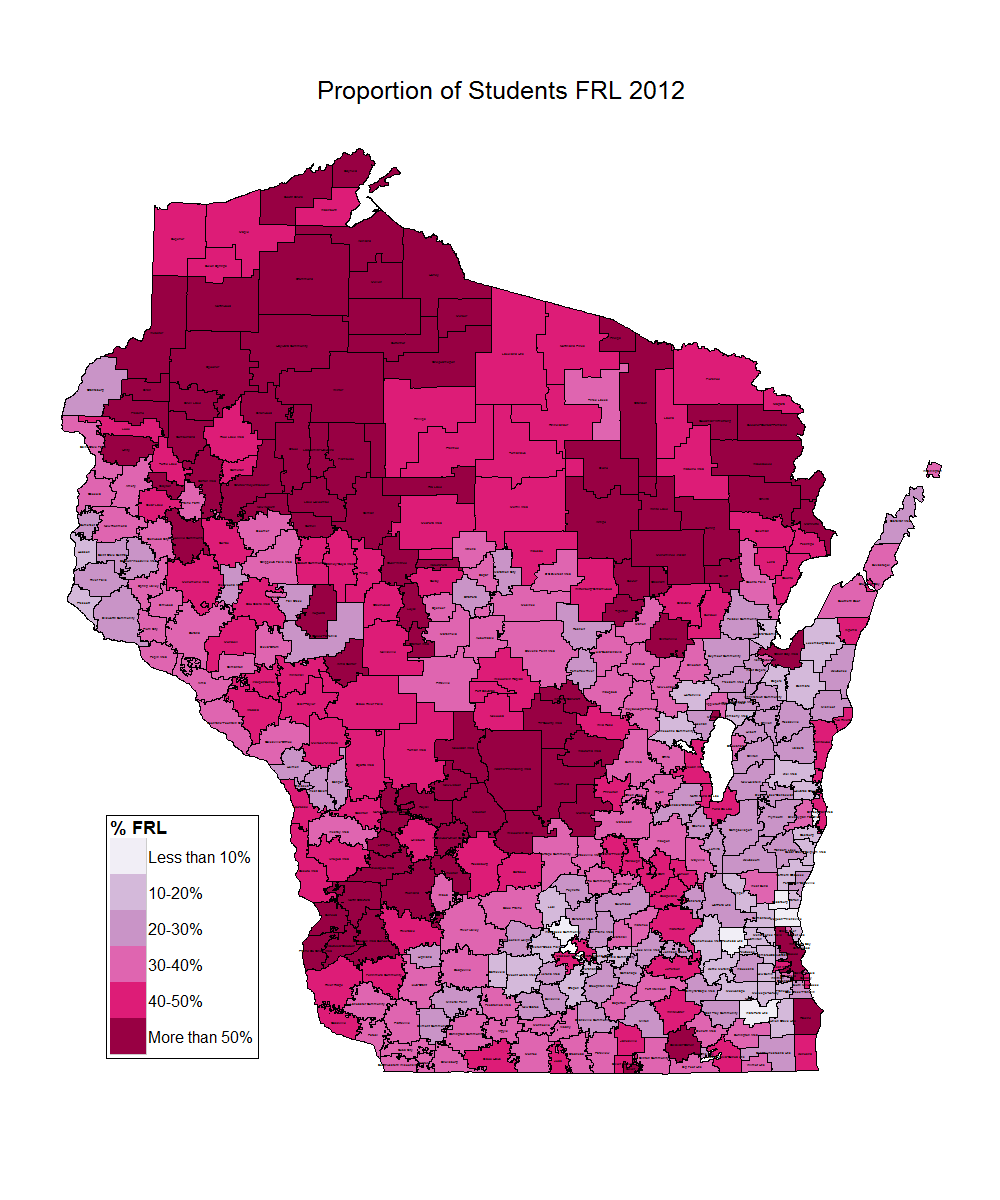 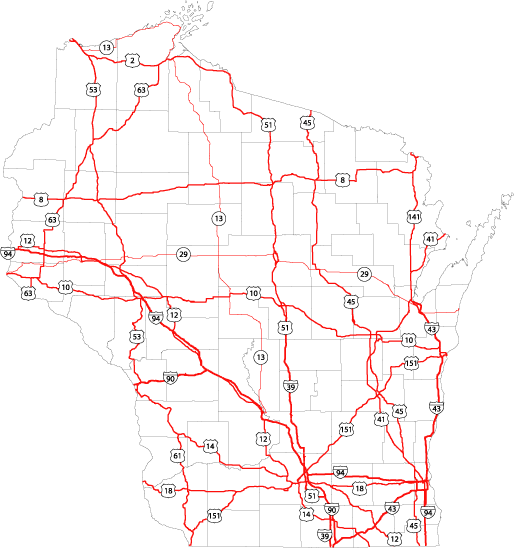 Source: Wisconsin Department of Public Instruction. School Finance Maps.  http://dpi.wi.gov/sfs/maps.html
School Finance 101
School Funding – Simplified!
Outside the Revenue Limit
Implementing Wisconsin Act 31
Wisconsin Act 31 Trainings andProfessional Development
Ongoing partnership with all 12 CESAs to hold annual trainings
Impacted over 2,500 professional educators 
Provides knowledge to integrate Wisconsin Act 31 into lesson plans, material selections, pedagogical practices, and district curricula.
Wisconsin Act 31 Resources	and Materials
Available Online Resources
PK-12 lesson plans, curriculum, and texts.
Digital media resources for each tribal nation. 
Access to Act 31 Exemplars
https://wisconsinfirstnations.org/resources/
Memorandums of Understanding (MOU)
MOUs
DPI is working to establish agreements or Memoranda of Understanding (MOUs) between DPI and each of eleven federally recognized American Indian nations in Wisconsin (first MOU signed in May 2018).
These agreements, or MOUs, are structured in a manner similar to that of other MOUs that have been developed between other Wisconsin agencies under Executive Order #39.
The MOUs recognize the importance of collaboration and cooperation between sovereign entities to ensure that Wisconsin’s American Indian students are given what they need to become college and career ready.
Every Student Succeeds Act (ESSA)
Implementing ESSA
Provides Wisconsin with an opportunity to work in partnership with each of the eleven federally recognized American Indian nations around issues such as school improvement and accountability in public education.

The statewide Equity Council includes Brian Jackson, WIEA Board President, and provides input on the state’s implementation of ESSA.

We have emphasized in our state plan the requirements and need for local school districts to collaborate and consult with American Indian Nations as they begin developing their own plans to comply with the law.
Standards Adoption Process
Standards Adoption Process
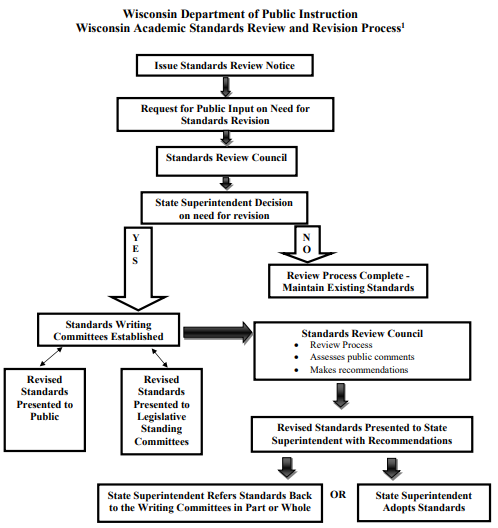 Standards are adopted at the local level
Current Social Studies Standards were updated 2018.
Standards specify what students should know and be able to do in the classroom

Wisconsin Academic Standards